Chapter 3: Accessing Data
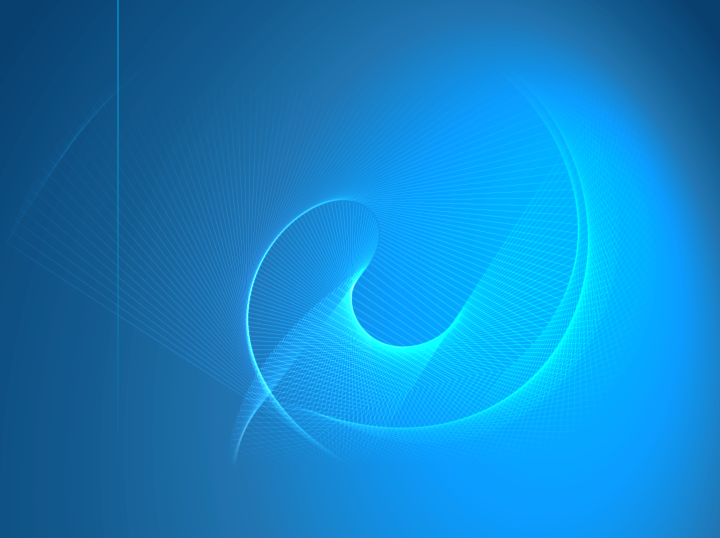 Chapter 3: Accessing Data
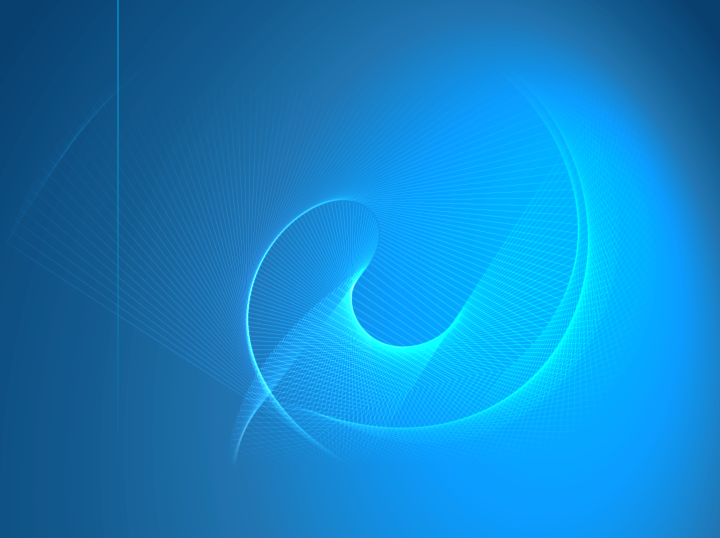 Objectives
Define the components of a SAS data set.
Browse the descriptor portion of a SAS data set using the CONTENTS procedure.
Browse the data portion of a SAS data set using the PRINT procedure.
Define a SAS variable.
Define a missing value.
Define a SAS date value.
3
Business Scenario
Many SAS data sets related to the Orion Star project already exist. The programmers need to know how to display the structure and contents of the data sets.
SAS Data Set
Report
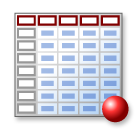 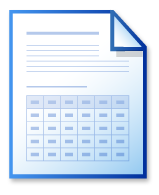 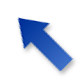 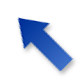 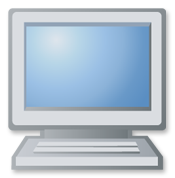 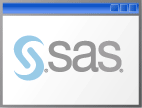 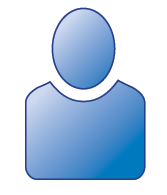 4
What Is a SAS Data Set?
A SAS data set is a specially structured data file that SAS creates and that only SAS can read. A SAS data set is a table that contains observations and variables.
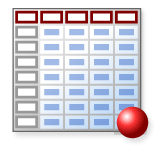 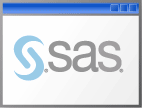 observations
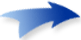 variables
[Speaker Notes: IG: SAS data sets are not text files, and therefore cannot be read using a text editor.  Instead they must be accessed using SAS or SAS Enterprise Guide. Lets take a closer look at the structure of a SAS data set.]
SAS Data Set Terminology
6
[Speaker Notes: The SAS terms data set, observation and variable may be new to you. You might be more familiar with the terms table, roaw and column.  You can use the terms interchangably, but in SAS we generally refer to SAS Tables as SAS data sets, rows as observations and columns as variables.]
SAS Data Set Terminology
A SAS data set contains a descriptor portion and a data portion.
descriptorportion
dataportion
7
Descriptor Portion
The descriptor portion contains the following metadata:
general properties (such as data set name and number of observations)
variable properties (such as name, type, and length)
general properties
variable properties
8
[Speaker Notes: The descriptor portion includes general information about the data set as well as information about the variables.]
Browsing the Descriptor Portion
Use PROC CONTENTS to display the descriptor portion of a SAS data set.
proc contents data=work.newsalesemps;
run;
PROC CONTENTS DATA=SAS-data-set;RUN;
p103d01
9
Viewing the Output
Partial PROC CONTENTS Output
The CONTENTS Procedure

Data Set Name   WORK.NEWSALESEMPS                Observations          71
Member Type     DATA                             Variables             4
Engine          V9                               Indexes               0
Created         Mon, Feb 27, 2012 01:28:51 PM    Observation Length    64
Last Modified   Mon, Feb 27, 2012 01:28:51 PM    Deleted Observations  0
Protection                                       Compressed            NO
Data Set Type                                    Sorted                NO


                     Engine/Host Dependent Information
			         ...

 
                 Alphabetic List of Variables and Attributes

                        #    Variable      Type    Len

                        1    First_Name    Char     12
                        3    Job_Title     Char     25
                        2    Last_Name     Char     18
                        4    Salary        Num       8
10
[Speaker Notes: Notes: The VARNUM option can be used to display variables in creation or numeric order.

IG:  This is a partial view of the PROC CONTENTS output.  The default PROC Contents report has three parts.  They are:
Attributes – which contains general information about the data set 
Engine/Host Information – contains  engine- and host-dependent information
Variables – contains information about the variables

The variables are listed alphabetically.  Every variable has three required attributes: Name, Type and Length. You can use the VARNUM option to display the variables in creation or numeric order instead of alphabetic order.]
3.01 Quiz
How many observations are in the data set work.donations?

Retrieve program p103a01.
After the DATA step, add a PROC CONTENTS step to view the descriptor portion of work.donations.
Submit the program and review the results.
11
[Speaker Notes: 124 observations
Go into your SAS session and add a PROC CONTENTS step to p103a01.  From here on out, any time you go into SAS for an activity the directions of the activity will be at the beginning of the starter program as comments. After you have submitted, the PROC CONTENTS step, find the answer to the question.
LW: Head back into Connect and send a text response with the answer.
IBT: After it looks like everyone has finished, ask for a verbal response to the question.]
3.01 Quiz – Correct Answer
How many observations are in the data set work.donations?   124 observations
data work.donations;
   infile "&path\donation.dat";
   input Employee_ID Qtr1 Qtr2 Qtr3 Qtr4;
   Total=sum(Qtr1,Qtr2,Qtr3,Qtr4);
run;

proc contents data=work.donations;
run;
p103a01s
12
[Speaker Notes: 124 observations]
Data Portion
The data portion of a SAS data set contains the data values, which are either character or numeric.
variable
names
data
values
numericvalues
character values
13
[Speaker Notes: Notes: Remember, the variable names are part of the descriptor portion, not the data portion. The data portion contains only the data values. First_Name, Last_Name and Job_Title have character values, and Salary has a numeric value. In SAS there are only two types of variables: Character and Numeric.]
Browsing the Data Portion
Use PROC PRINT to display the data portion of a SAS data set.
proc print data=work.newsalesemps;
run;
PROC PRINT DATA=SAS-data-set;RUN;
p103d02
14
Viewing the Output
Partial PROC PRINT Output
Obs    First_Name      Last_Name        Job_Title        Salary

   1    Satyakam        Denny         Sales Rep. II        26780
   2    Monica          Kletschkus    Sales Rep. IV        30890
   3    Kevin           Lyon          Sales Rep. I         26955
   4    Petrea          Soltau        Sales Rep. II        27440
   5    Marina          Iyengar       Sales Rep. III       29715
15
SAS Variable Names
SAS variable names
can be 1 to 32 characters long.
must start with a letter or underscore. Subsequent characters can be letters, underscores, or numerals.
can be uppercase, lowercase, or mixed case.
are not case sensitive.
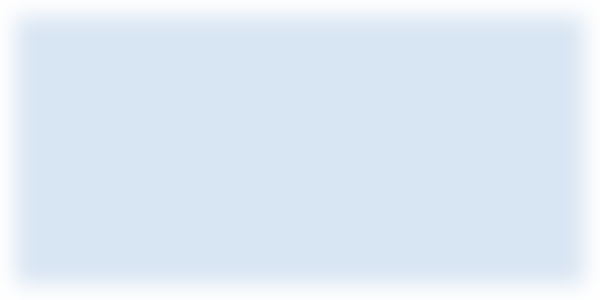 _score2_
Salary
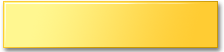 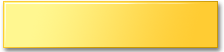 month1
cust_ID
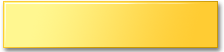 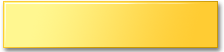 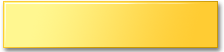 FirstName
16
[Speaker Notes: Notes: A variable name may contain special characters by placing it in quotation marks immediately followed by the letter N. This is called a SAS name literal. For example, 'Flight#'n
In order to use SAS name literals as variable names, the VALIDVARNAME= option must be set to ANY.        options validvarname=any;This setting is the default in SAS Enterprise Guide.]
3.02 Multiple Answer Poll
Which variable names are invalid?

data5mon
5monthsdata
data#5
five months data
five_months_data
FiveMonthsData
fivemonthsdata
17
[Speaker Notes: b. 5monthsdata
c. data#5
d. five months data]
3.02 Multiple Answer Poll – Correct Answer
Which variable names are invalid?

data5mon
5monthsdata
data#5
five months data
five_months_data
FiveMonthsData
fivemonthsdata
18
[Speaker Notes: b. 5monthsdata
c. data#5
d. five months data]
Data Types
A SAS data set supports two types of variables.

Character variables
can contain any value: letters, numerals, special characters, and blanks
range from 1 to 32,767 characters in length
have 1 byte per character.

Numeric variables
store numeric values using floating point or binary representation
have 8 bytes of storage by default
can store 16 or 17 significant digits.
Missing Data Values
Missing values are valid values in a SAS data set. 









 	A value must exist for every variable in every observation.
A blank represents a missing character value.
A period represents a missing numeric value.
20
[Speaker Notes: Notes: A period is the default display for a missing numeric value. The default display can be altered by changing the MISSING= SAS system option.]
SAS Date Values
SAS stores calendar dates as numeric values.









A SAS date value is stored as the number of days between January 1, 1960, and a specific date.
01JAN1959          01JAN1960          01JAN1961



-365                          0                         366



01/01/1959           01/01/1960           01/01/1961
store
display
21
[Speaker Notes: Notes: SAS can perform calculations on dates starting from 1582 A.D.
SAS can read either two- or four-digit year values. If SAS encounters a two-digit year, the YEARCUTOFF= system option is used to specify to which 100-year span the two-digit year should be attributed. For example, by setting the option YEARCUTOFF= option to 1950, the 100-year span from 1950 to 2049 is used for two-digit year values.]
3.03 Quiz
What is the numeric value for today’s date?
Submit program p103a02.
View the output to retrieve the current date as a SAS date value (that is, a numeric value referencing January 1, 1960).
22
[Speaker Notes: Answer vary.
Go into your SAS session and submit the program to find out what number today’s date is equal to.
LW: Head back into Connect and send in the numeric value as a text response.
IBT: Verbally ask for the number after everyone has completed the activity.]
3.03 Quiz – Correct Answer
What is the numeric value for today’s date?
The answer depends on the current date.

Example:	If the current date is February 27, 2012, the numeric value is 19050.
23
[Speaker Notes: Answer vary.]
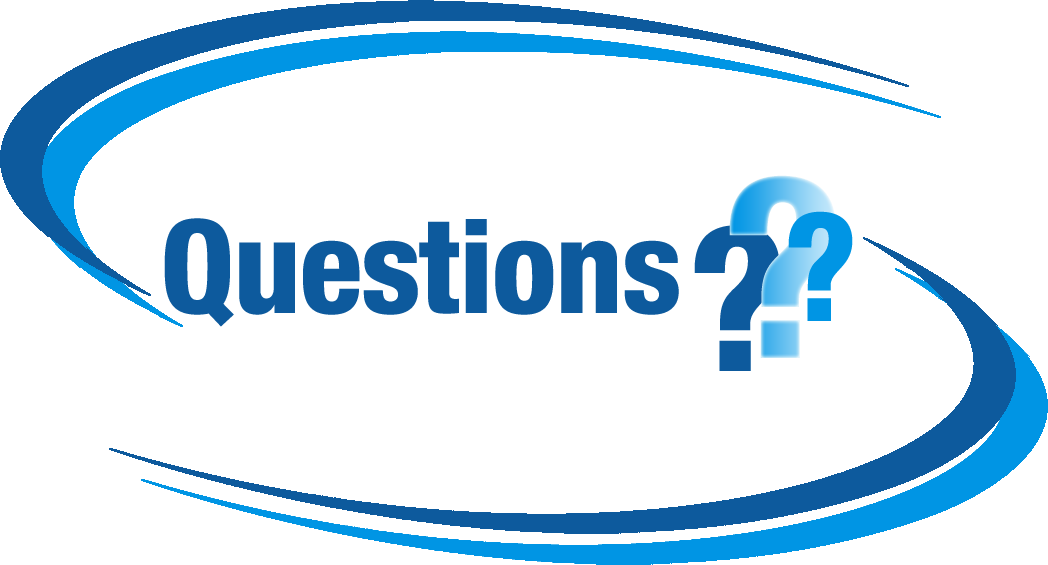 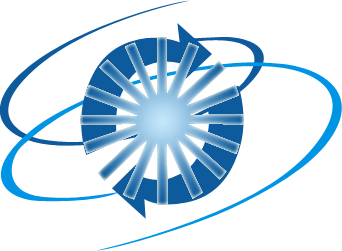 Exercise
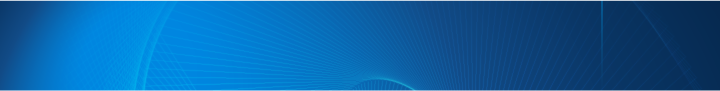 This exercise reinforces the concepts discussed previously.
[Speaker Notes: 10 MINS 
Suggest students start with EX 1 and if time they can attempt EX 2 and 3.
Review EX 1 at end of exercise time.]
Chapter 3: Accessing Data
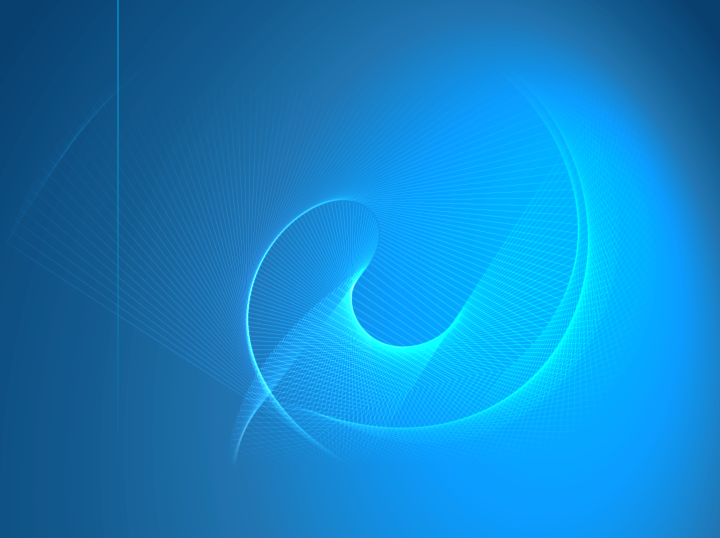 Objectives
Explain the concept of a SAS library.
State the difference between a temporary library and a permanent library.
Assign a library reference name to a SAS library using a LIBNAME statement.
Investigate a SAS library programmatically and interactively.
Access a data set in a user-created permanent library.
27
Business Scenario
Orion Star programmers need to access existing SAS data sets, so they need to understand how the data sets are stored in SAS.
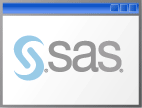 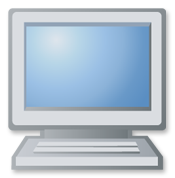 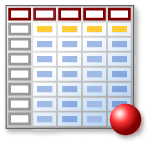 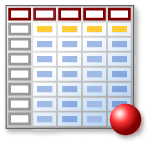 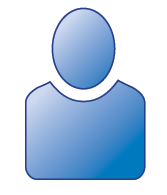 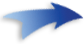 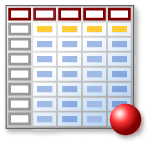 SAS Libraries
SAS data sets are stored in SAS libraries. A SAS library is a collection of SAS files that are referenced and stored as a unit. 








Each file is a member of the library.
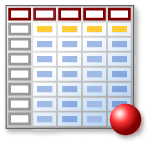 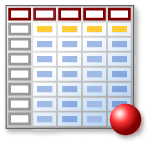 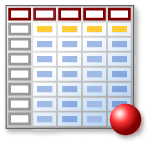 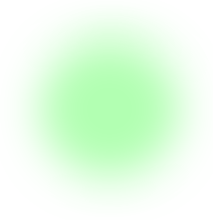 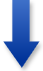 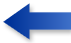 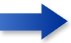 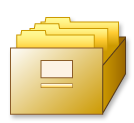 SAS Libraries
You can think of a SAS library as a drawer in a filing cabinet and a SAS data set as one of the files in the drawer.
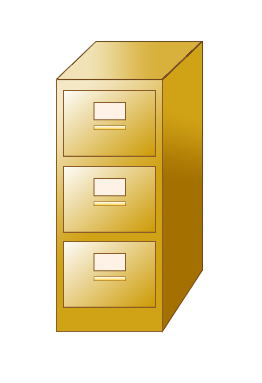 data set
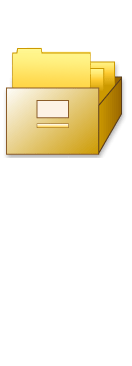 libraries
30
How SAS Libraries Are Defined
When a SAS session starts, SAS automatically creates one temporary and at least one permanent SAS library that you can access. These libraries are open and ready to be used.
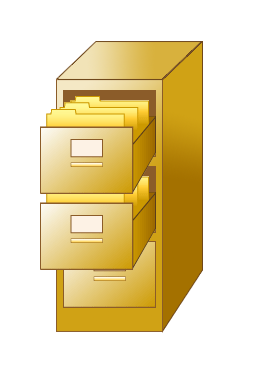 work
temporary library
	permanent library
sashelp
31
Assigning a Libref
Regardless of the operating system that you use, you refer to a SAS library by a logical name called a library reference name, or libref. 







A libref is a shortcut to the library.
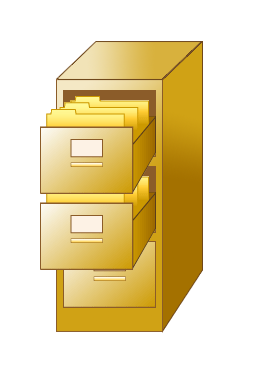 work
libref
sashelp
32
Temporary Library
Work is a temporary library where you can store and access SAS data sets for the duration of the SAS session. It is the default library.







SAS deletes the work library and its contents when the session terminates.
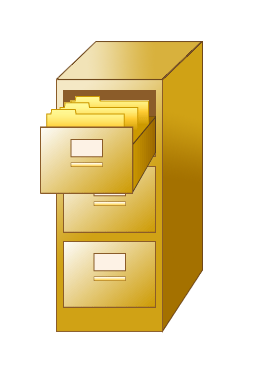 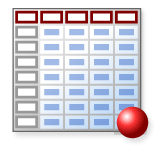 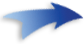 work
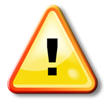 Permanent Libraries
Sashelp is a permanent library that contains sample SAS data sets you can access during your SAS session.
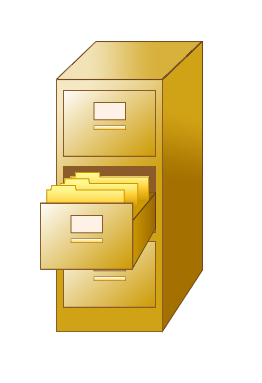 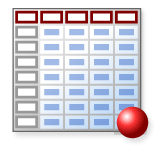 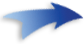 sashelp
[Speaker Notes: Charlot – I messed up this slide and did not have access to the file cabinet graphic.  
I copied this one from the WORD doc. 
Please replace this with the original graphic.

See next slide also]
Permanent Libraries
Sasuser is a permanent library that you can use to store and access SAS data sets in any SAS session. 








SAS data sets in permanent libraries are saved after your SAS session terminates.
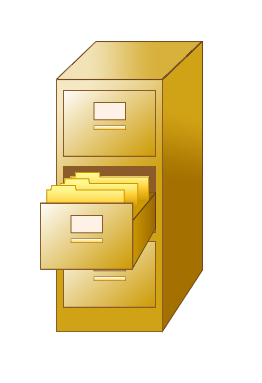 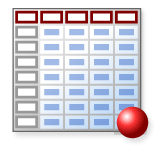 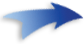 sasuser
Accessing SAS Data Sets
All SAS data sets have a two-level name that consists of the libref and the data set name, separated by a period.








When a data set is in the temporary work library, you can use a one-level name (for example, newsalesemps).
libref
data set name
work.newsalesemps

sashelp.class
libref.data-set-name
libref
data set name
[Speaker Notes: work is the default libref.]
Business Scenario
Orion Star programmers need to access and view SAS data sets that are stored in a permanent user-defined library.
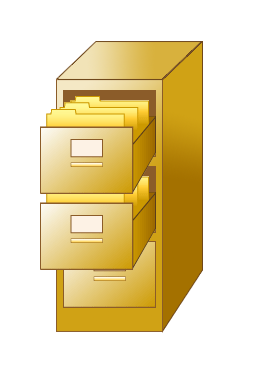 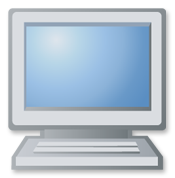 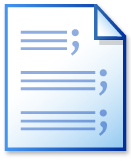 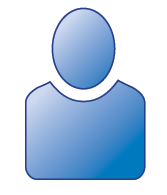 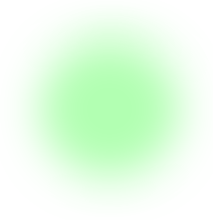 work
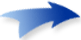 orion
sashelp
37
[Speaker Notes: You can access the system libraries or create your own. The libraries you create are permanent.
If you can make a Windows folder, then you can create a SAS library.  Lets take a closer look.]
User-Defined Libraries
Users can create their own SAS libraries. A user-defined library
is permanent. Data sets are stored until the user deletes them.
is implemented within the operating environment’s file system.
is not automatically available in a SAS session.
38
[Speaker Notes: In Microsoft Windows a SAS library is]
User-Defined Libraries
The user must assign a libref to the user-defined library to make it available in a SAS session.
39
Accessing a Permanent Library
In this example, s:\workshop, a Microsoft Windows folder, is used as the SAS library.

	Identify the location of your course data.
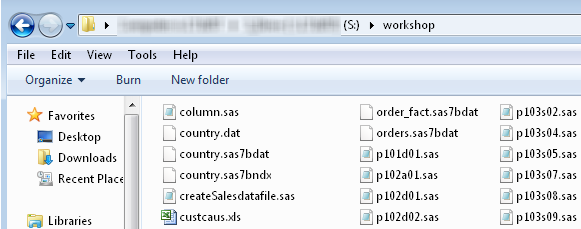 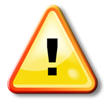 [Speaker Notes: You can use an existing folder or create a new one.  Once identified or created, the Widows operating system knows about the folder, but SAS doesn’t.  To use this folder as a SAS library, you must tell SAS about it. We sometimes refer to this as making a connection between SAS and the folder.]
Accessing a Permanent Library
Associate the libref orion with the Windows folder so that it is available to your SAS session.
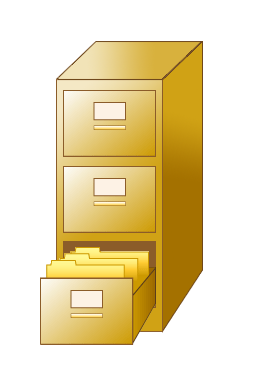 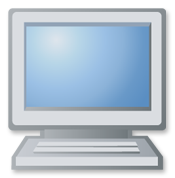 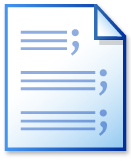 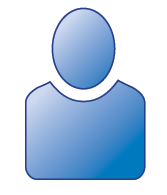 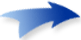 libref
orion
[Speaker Notes: Notes: The concept of a SAS Library is the same regardless of the operating environment, but libararies have different physical implementations depending on the environment.  In UNIX and Windows a library is a directory or folder. On a mainframe it is an operating system file.

The path must be written in a style appropriate for the environment, and should include a full path. Examples are shown below, but in class you should open and submit libname.sas, as this program uses the location of your data.

Windows: libname perm 'S:\workshop';
UNIX:      libname perm '~/workshop';
Z/OS:      libname perm 'userid.workshop.sasfiles';


 For Windows and UNIX, a LIBNAME statement can only reference SAS can only make an association between a libref and an existing directory. The LIBNAME statement does not create a new directory.
z/OS (OS/390) users can use a DD statement or TSO ALLOCATE command instead of issuing a LIBNAME statement.


IG: The LIBNAME statement makes this connection. You assign a short name called a libref or library reference name with the folder. The libref must be 8 characters or less and begin with a letter or underscore followed by letters, underscores and digits.
In this example we are associating the libref perm with the folder S:\workshop, which is the location of the orion files in our training centers.

The LIBNAME statement is used in SAS in every operating system, but implementation varies.]
LIBNAME Statement
The SAS LIBNAME statement is a global SAS statement.



 
It is not required to be in a DATA step or PROC step.
It does not require a RUN statement.
It executes immediately. 
It remains in effect until changed or canceled, or until the session ends.

	Use the location of your course data in your	LIBNAME statement.
libname orion "s:\workshop";
LIBNAME libref "SAS-library" <options>;
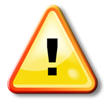 [Speaker Notes: Notes: In the Microsoft Windows environment an existing folder is used as a SAS library. The LIBNAME statement cannot create a new folder.
In the UNIX environment an existing directory is used as a SAS library. The LIBNAME statement cannot create a new directory.
In the z/OS environment a sequential file is used as a SAS library.  z/OS (OS/390) users can use a SAS LIBNAME statement, a DD statement or a TSO ALLOCATE command. These statements and commands can create a new library.


IG: The LIBNAME statement makes this connection. You assign a short name called a libref or library reference name with the folder. The libref must be 8 characters or less and begin with a letter or underscore followed by letters, underscores and digits.
In this example we are associating the libref perm with the folder S:\workshop, which is the location of the orion files in our training centers.

The LIBNAME statement is used in SAS in every operating system, but implementation varies.]
Viewing the Log
Partial SAS Log
47   libname orion "s:\workshop";
NOTE: Libref ORION was successfully assigned as follows:
      Engine:        V9
      Physical Name: s:\workshop
[Speaker Notes: IG: Check the log after submitting a LIBNAME statement. Here we see that it executed successfully and assigned the libref perm with the physical folder c:\mysasfiles.]
3.04 Multiple Choice Poll
Which of the following correctly assigns the libref myfiles to a SAS library in the c:\mysasfiles folder?

libname orion myfiles "c:\mysasfiles";
libname myfiles "c:\mysasfiles";
libref orion myfiles "c:\mysasfiles";
libref myfiles "c:\mysasfiles";
[Speaker Notes: Type answer here]
3.04 Multiple Choice Poll – Correct Answer
Which of the following correctly assigns the libref myfiles to a SAS library in the c:\mysasfiles folder?

libname orion myfiles "c:\mysasfiles";
libname myfiles "c:\mysasfiles";
libref orion myfiles "c:\mysasfiles";
libref myfiles "c:\mysasfiles";
[Speaker Notes: Type answer here]
Browsing a Library
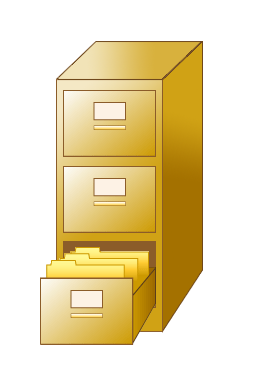 PROC CONTENTS
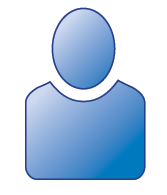 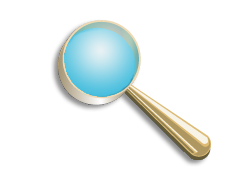 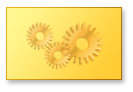 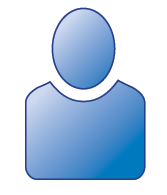 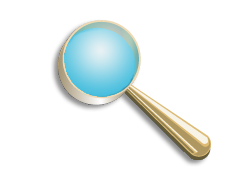 orion
[Speaker Notes: IG: Once the LIBNAME statement is submitted, the library is Active. Both SAS and Enterprise Guide have tools you can use to browse the active libraries.]
Browsing a Library Programmatically
Use PROC CONTENTS with the _ALL_ keyword to generate a list of all SAS files in a library.






_ALL_ requests all files in the library.
The NODS option suppresses the individual data set descriptor information.
NODS can be used only with the keyword _ALL_.
proc contents data=orion._all_ nods;
run;
PROC CONTENTS DATA=libref._ALL_  NODS;RUN;
p103d03
47
[Speaker Notes: Instead of using the Explorer window, a point-and-click method, you can submit a PROC CONTENTS step to view the contents of a library. 
_ALL_ indicates that you want a report for all data sets in the library.
NODS suppresses the descriptor portion of the output so that you only see a list of the data sets in the specified  library. You can think of NODS as No Descriptor”.]
Viewing the Output
Partial PROC CONTENTS Output
The CONTENTS Procedure

                               Directory

                       Libref         ORION
                       Engine         V9
                       Physical Name  S:\workshop
                       Filename       S:\workshop


                          Member     File
   #  Name                Type       Size  Last Modified

   1  CHARITIES           DATA       9216  23Aug12:15:58:39
   2  CONSULTANTS         DATA       5120  23Aug12:15:58:39
   3  COUNTRY             DATA      17408  13Oct10:19:04:39
      COUNTRY             INDEX     17408  13Oct10:19:04:39
   4  CUSTOMER            DATA      33792  04Nov11:09:52:27
   5  CUSTOMER_DIM        DATA      33792  04Nov11:09:52:27
48
[Speaker Notes: Here is a partial list of data sets in the orion library. Notice that the header information indicates that the data sets reside in S:\workshop.]
Accessing a Permanent Data Set
PROC PRINT Output
proc print data=orion.country;
run;
Country_  Continent_    Country_Former
Obs  Country  Country_Name    Population   ID         ID              Name

 1     AU     Australia       20,000,000   160        96
 2     CA     Canada                   .   260        91  
 3     DE     Germany         80,000,000   394        93         East/West Germany
 4     IL     Israel           5,000,000   475        95
 5     TR     Turkey          70,000,000   905        95
 6     US     United States  280,000,000   926        91
 7     ZA     South Africa    43,000,000   801        94
p103d04
[Speaker Notes: Once the libref is assigned, the connection is made. SAS knows about the library, and you use its libref as the first part of a two-part data set name.]
Viewing the Log
Partial SAS Log




The libref orion remains in effect until you change or cancel it, or until you end your SAS session.
25   proc print data=orion.country;
26   run;

NOTE: There were 7 observations read from the data set ORION.COUNTRY.
50
Changing or Canceling a Libref
To change a libref, submit a LIBNAME statement with the same libref but a different path.



To cancel a libref, submit a LIBNAME statement with the CLEAR option.
libname orion "c:\myfiles";
libname orion clear;
[Speaker Notes: Remember that  libref stays in effect until changed or cancelled. To change a libref submit another LIBNMAE statement to associate the libref with a different location.

To cancel a libref submit a LIBNAME statement with the CLEAR option.]
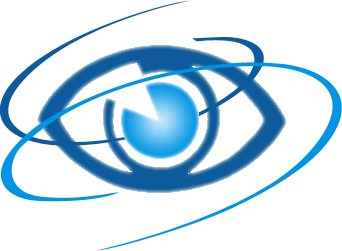 Browsing SAS Libraries: SAS Enterprise Guide
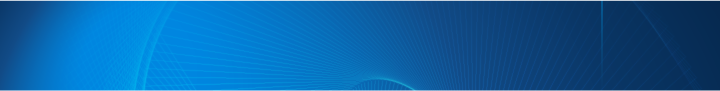 This demonstration illustrates defining and accessing a SAS library using SAS Enterprise Guide.
libname
p103d03
[Speaker Notes: This demo will show you both methods of exploring the contents of a library.]
3.05 Poll
The library display in the Server List updates immediately when a libref is assigned or cleared using SAS Enterprise Guide.
 
  True	
  False
[Speaker Notes: Type answer here]
3.05 Poll – Correct Answer
The library display in the Server List updates immediately when a libref is assigned or cleared using SAS Enterprise Guide.
 
  True	
  False

The library display might or might not update immediately. Click Libraries  Refresh to update the list.
[Speaker Notes: Type answer here]
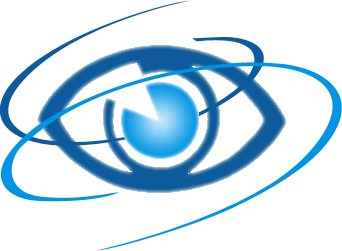 Browsing SAS Libraries: SAS Windowing Environment
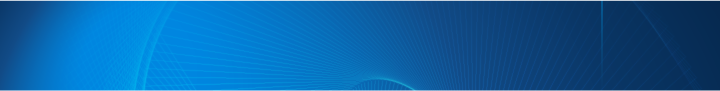 This demonstration illustrates defining and accessing a SAS library using the SAS windowing environment.
libname
p103d03
[Speaker Notes: This demo will show you both methods of exploring the contents of a library.]
3.06 Multiple Answer Poll
If you end your SAS or Enterprise Guide session and then  need to access an orion data set again, which of the following must you do?

start a new SAS or Enterprise Guide session
use Windows Explorer to locate the files
create a new folder to be used as a SAS library
submit a LIBNAME statement to define a libref
use a two-part name to access the data set
[Speaker Notes: Type answer here]
3.06 Multiple Answer Poll – Correct Answers
If you end your SAS or Enterprise Guide session and then  need to access an orion data set again, which of the following must you do?

start a new SAS or Enterprise Guide session
use Windows Explorer to locate the files
create a new folder to be used as a SAS library
submit a LIBNAME statement to define a libref
use a two-part name to access the data set
[Speaker Notes: Type answer here]
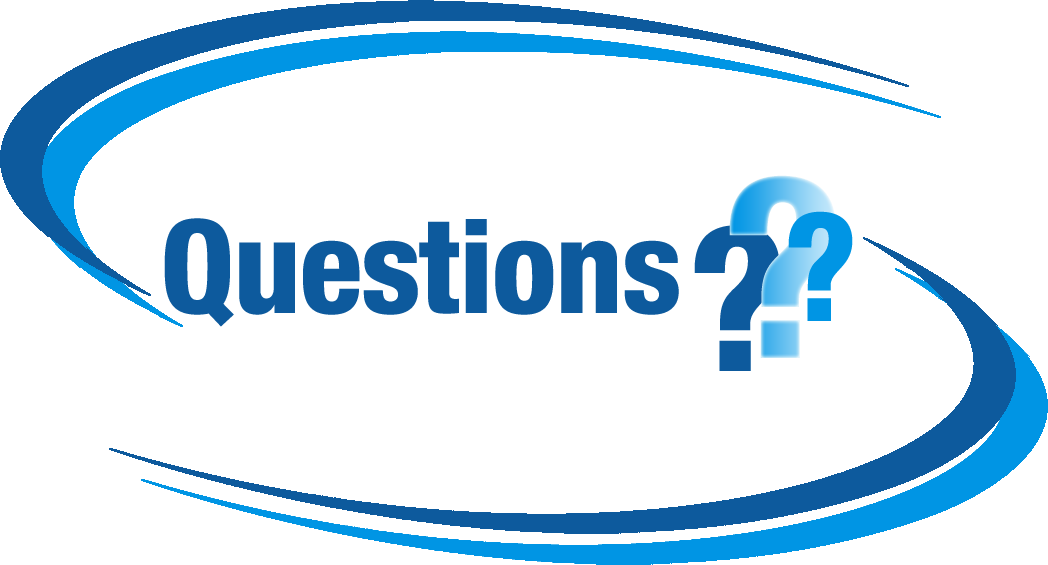 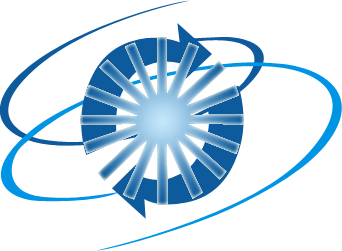 Exercise
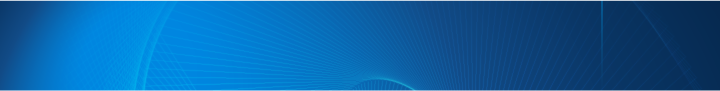 This exercise reinforces the concepts discussed previously.
[Speaker Notes: 10-15 MINS]
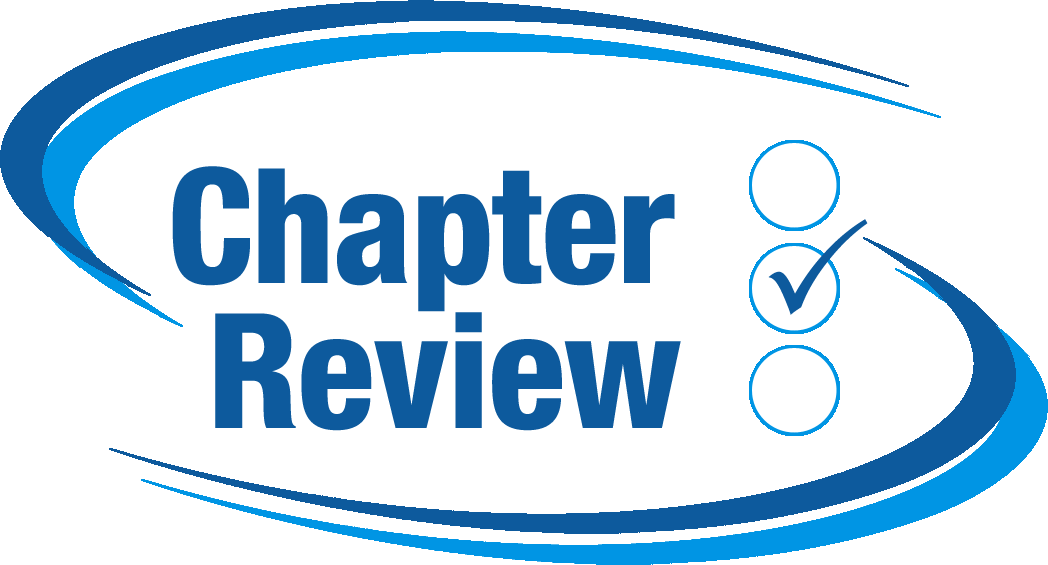 [Speaker Notes: Would like a review of the exercises?
Please answer with your Yes or No seat indicator.]
In which portion of a SAS data set are the following found? 
the name of the data set
the type of the variable Salary
the creation date of the data set
descriptor portion
data portion
[Speaker Notes: Correct answer: a
The descriptor portion contains general properties, such as the data set name and number of observations. It also contains the variable properties, including the name, type, and length of variables. The data portion contains the data, or variable values.]
In which portion of a SAS data set are the following found? 
the name of the data set
the type of the variable Salary
the creation date of the data set
descriptor portion
data portion
[Speaker Notes: Correct answer: a
The descriptor portion contains general properties, such as the data set name and number of observations. It also contains the variable properties, including the name, type, and length of variables. The data portion contains the data, or variable values.]
In this PROC CONTENTS output, what is the default length of the variable Month?
2 bytes
8 bytes
16 or 17 bytes
32,767 bytes
[Speaker Notes: Correct answer: b
Month is a numeric variable, and the default length of numeric variables is 8 bytes.]
In this PROC CONTENTS output, what is the default length of the variable Month?
2 bytes
8 bytes
16 or 17 bytes
32,767 bytes
[Speaker Notes: Correct answer: b
Month is a numeric variable, and the default length of numeric variables is 8 bytes.]
Which LIBNAME statement has the correct syntax?
libname reports 's:\workshop';
libname orion s:\workshop;
libname 3456a 's:\workshop';
[Speaker Notes: Correct answer: a
In a basic LIBNAME statement, you specify the keyword LIBNAME, a valid libref, and then the physical name of the library in quotation marks.]
Which LIBNAME statement has the correct syntax?
libname reports 's:\workshop';
libname orion s:\workshop;
libname 3456a 's:\workshop';
[Speaker Notes: Correct answer: a
In a basic LIBNAME statement, you specify the keyword LIBNAME, a valid libref, and then the physical name of the library in quotation marks.]
Which PROC step successfully prints a list of all data sets in the orion library without printing descriptor portions for the individual data sets?


proc contents data=orion.nods _all_;run;
proc contents data=orion._all_ nods;run;
proc print data=orion._all_ noobs;run;
proc print data=orion._all_ nods;run;
[Speaker Notes: Correct answer: b
A PROC CONTENTS step prints a list of data sets in a library. To suppress the descriptor portions, you specify the following after the DATA= option and the libref: the _ALL_ keyword, a space, and then the NODS option.]
Which PROC step successfully prints a list of all data sets in the orion library without printing descriptor portions for the individual data sets?


proc contents data=orion.nods _all_;run;
proc contents data=orion._all_ nods;run;
proc print data=orion._all_ noobs;run;
proc print data=orion._all_ nods;run;
[Speaker Notes: Correct answer: b
A PROC CONTENTS step prints a list of data sets in a library. To suppress the descriptor portions, you specify the following after the DATA= option and the libref: the _ALL_ keyword, a space, and then the NODS option.]
In this data set, what type of variable is Employee_ID?

character
numeric
temporary
missing
[Speaker Notes: Correct answer: b
Employee_ID has a missing value that is displayed as a period. A missing value is displayed as a period for numeric variables and as a blank for character variables. Also, numeric values are right-justified and character values are left-justified by default.]
In this data set, what type of variable is Employee_ID?

character
numeric
temporary
missing
[Speaker Notes: Correct answer: b
Employee_ID has a missing value that is displayed as a period. A missing value is displayed as a period for numeric variables and as a blank for character variables. Also, numeric values are right-justified and character values are left-justified by default.]
What type of data set is the input data set in this PROC PRINT step?











temporary
permanent
There is not enough information to determine the type.
proc print data=order_fact;
run;
[Speaker Notes: Correct answer: a
When you specify a one-level data set name, SAS assumes the library is work and the data set is temporary.]
What type of data set is the input data set in this PROC PRINT step?











temporary
permanent
There is not enough information to determine the type.
proc print data=order_fact;
run;
[Speaker Notes: Correct answer: a
When you specify a one-level data set name, SAS assumes the library is work and the data set is temporary.]
A numeric variable can store numeric values with a maximum of eight digits.




True
False
[Speaker Notes: Correct answer: b
Numeric values are stored in floating point notation in 8 bytes of storage, allowing a maximum of 16-17 digits.]
A numeric variable can store numeric values with a maximum of eight digits.




True
False
[Speaker Notes: Correct answer: b
Numeric values are stored in floating point notation in 8 bytes of storage, allowing a maximum of 16-17 digits.]
Which of the following is not true of SAS date values?



They are numeric.
They can be positive or negative values.
They represent the number of days between the day being stored and a base date.
The base date is January 1, 1900.
[Speaker Notes: Correct answer: d
The base date is January 1, 1960.]
Which of the following is not true of SAS date values?



They are numeric.
They can be positive or negative values.
They represent the number of days between the day being stored and a base date.
The base date is January 1, 1900.
[Speaker Notes: Correct answer: d
The base date is January 1, 1960.]
Which statement about SAS libraries is true?

You refer to a SAS library by a logical name called a libname.
A SAS library is a collection of one or more SAS files that are referenced and stored as a unit.
A single SAS library can contain files that are stored in different physical locations.
At the end of each session, SAS deletes the contents of all SAS libraries.
[Speaker Notes: correct answer: b. 
A  SAS library is a collection of SAS files that are referenced and stored as a unit.]
Which statement about SAS libraries is true?

You refer to a SAS library by a logical name called a libname.
A SAS library is a collection of one or more SAS files that are referenced and stored as a unit.
A single SAS library can contain files that are stored in different physical locations.
At the end of each session, SAS deletes the contents of all SAS libraries.
[Speaker Notes: correct answer: b. 
A  SAS library is a collection of SAS files that are referenced and stored as a unit.]
Which of the following librefs is valid?

 orionstar
 orion/01
 or_01
1_or_a
[Speaker Notes: <FOOTNOTE>Correct answer: c
This libref follows all three rules for valid librefs. A libref must have a length of one to eight characters, and must begin with a letter or underscore. The remaining characters must be letters, numbers, or underscores.]
Which of the following librefs is valid?

 orionstar
 orion/01
 or_01
1_or_a
[Speaker Notes: <FOOTNOTE>Correct answer: c
This libref follows all three rules for valid librefs. A libref must have a length of one to eight characters, and must begin with a letter or underscore. The remaining characters must be letters, numbers, or underscores.]